Handling Emotions
Basic Emotions
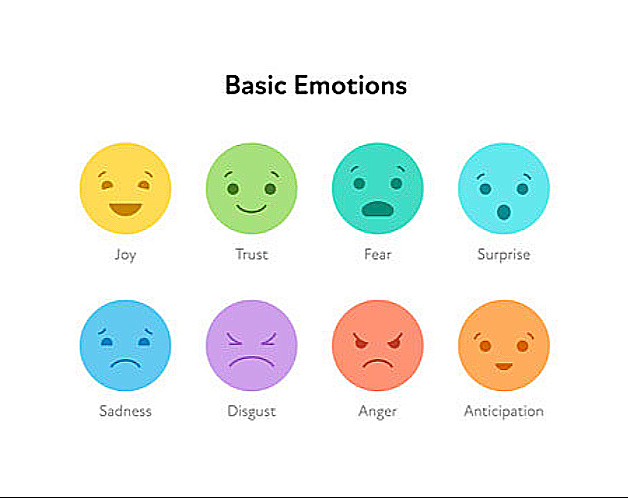 IMPACT OF EMOTION IN CONFLICT
Escalate and cause conflict
Aids in dispute resolution
It shapes decision making process
Emotional satisfaction brings collaborative rational settlement
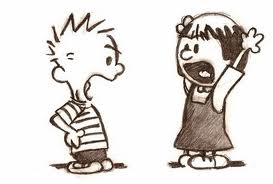 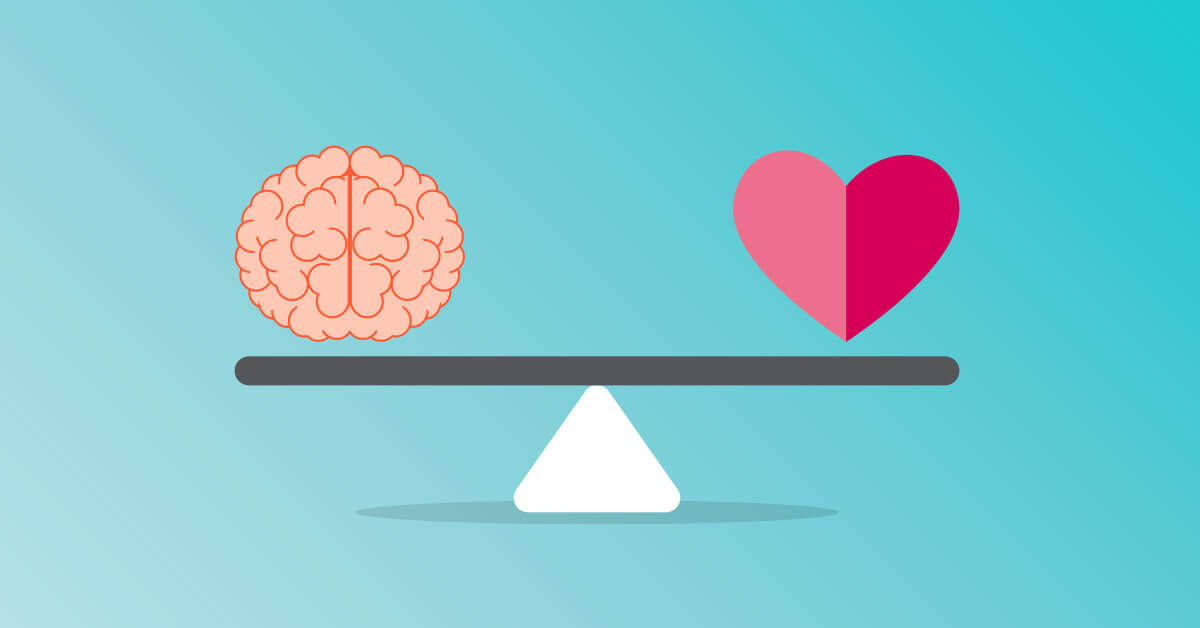 EMOTIONAL INTELLIGENCE
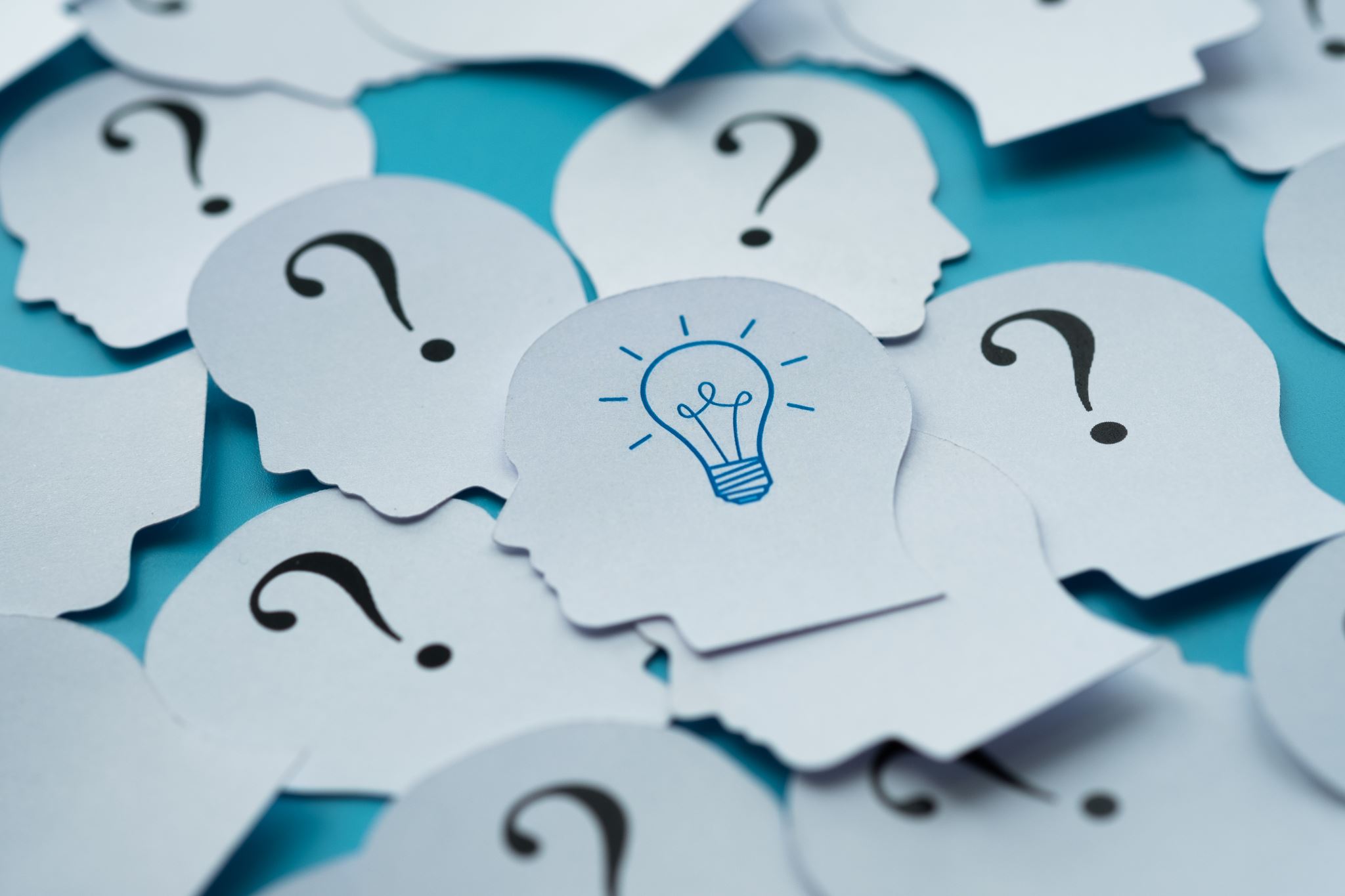 Emotional Intelligence
An ability to understand and manage your own emotions and those of the people around you.
Elements of Emotion Intelligence (Daniel Goleman)
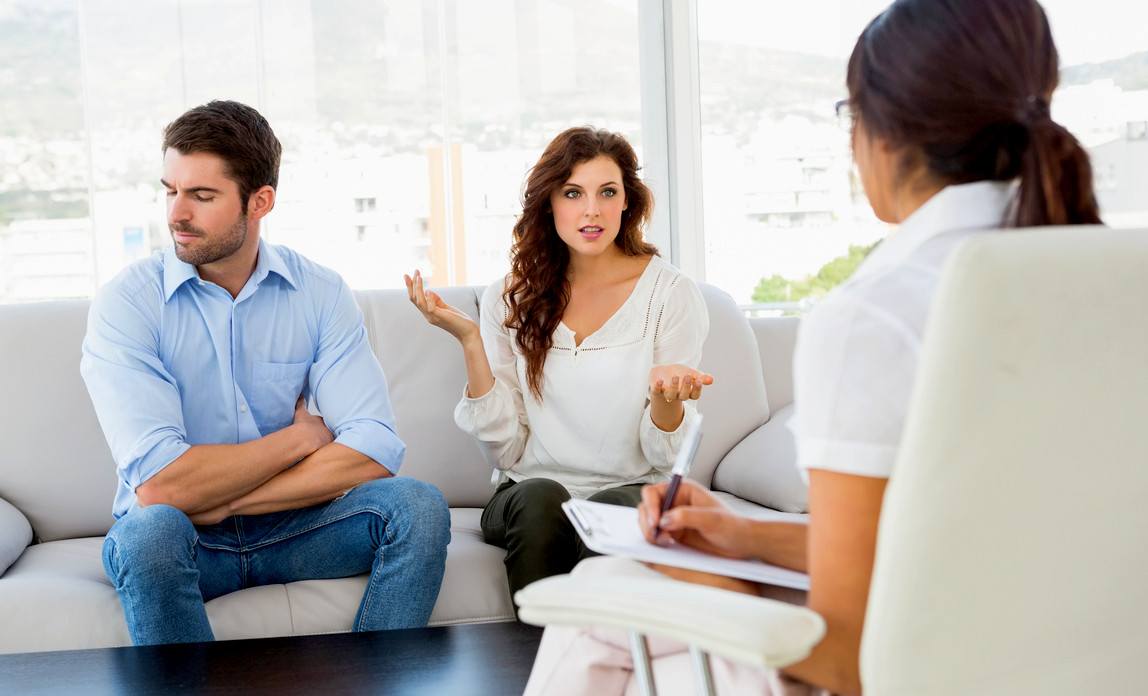 Mediators Embracing the Power of Emotions
Recognize emotional blocks
Balance emotional environment
Recognize emotion as opportunity 
Encourage expression of emotions
Ease the emotional state of participants
Acknowledge emotions & understand their source
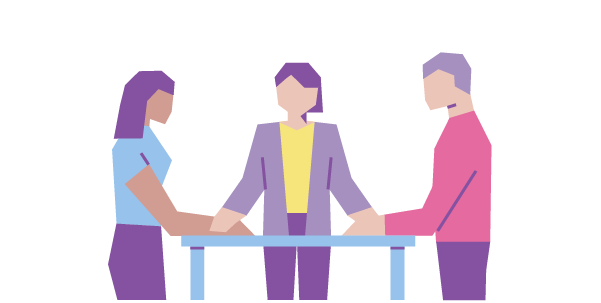 TECHNIQUES TO HANDLE EMOTIONS
Cultivate environment of trust
Empathetic Listening
Relaxation Techniques
Communication skills
Cognitive restructuring
Emotional reappraising